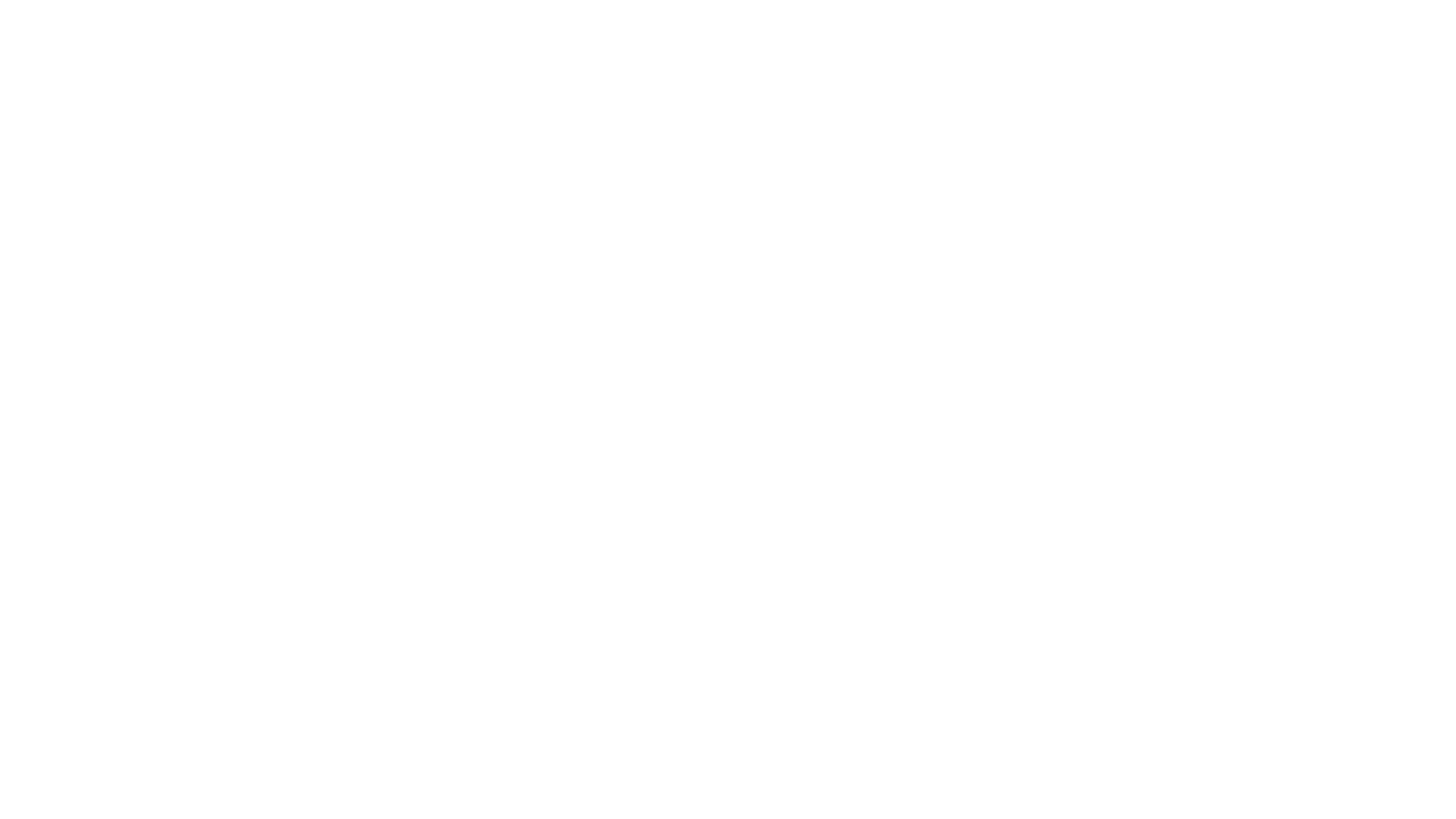 Varhaisen puuttumisen malli koulupoissaoloihinLapinlahti
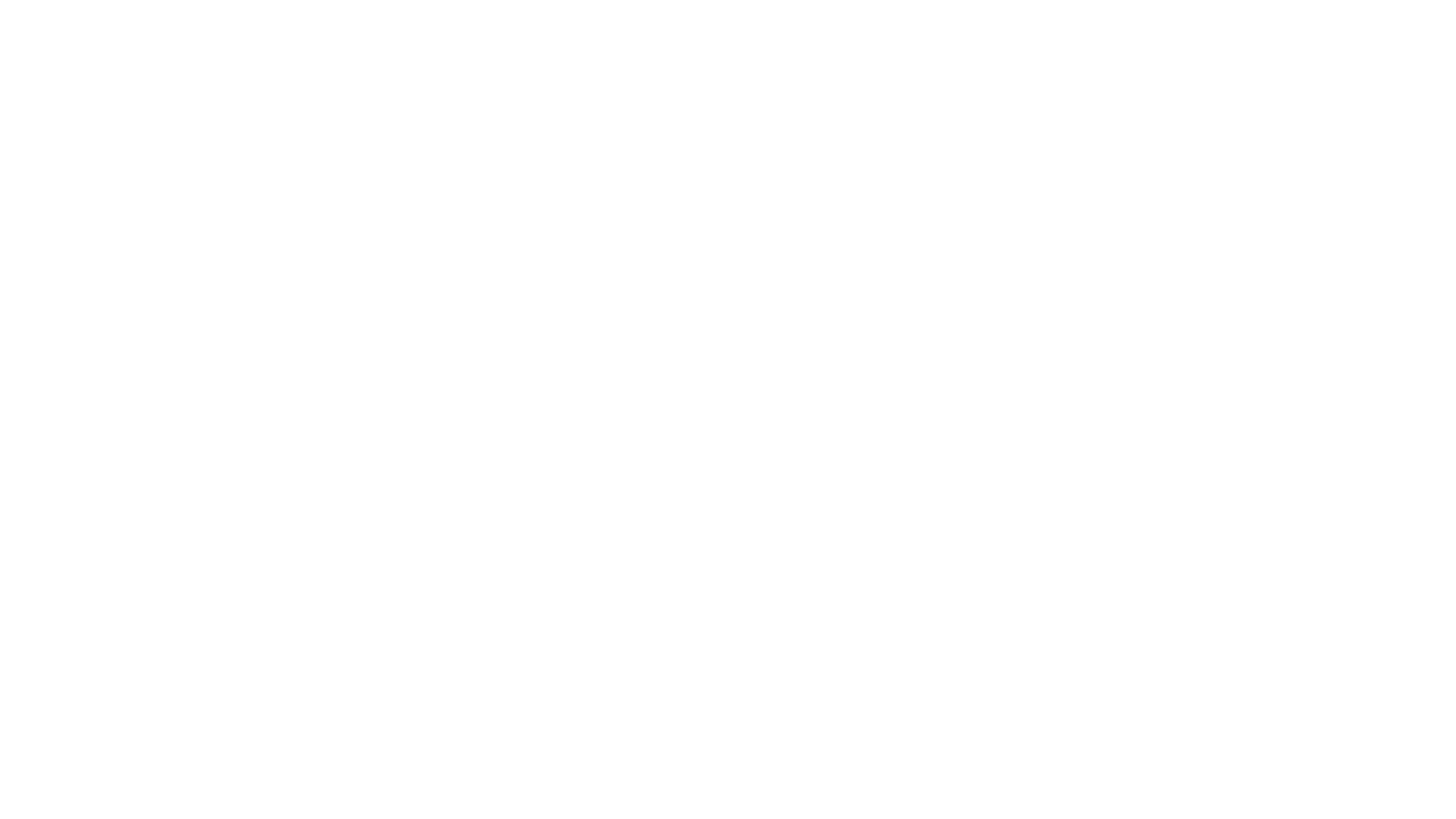 Varhaisen puuttumisen malli koulupoissaoloihinLapinlahti
Normaali poissaoloKun huoltaja kuittaa ajallaan poissaolon. Etukäteen tiedossa olevat poissaolot anottava ryhmänohjaajalta tai rehtorilta (yli 5 päivää).
Oppitunnin alussa opettaja tarkastaa poissaolijat ja merkitsee Wilmaan. Luokanohjaaja tarkkailee poissaoloja vähintään 2 kertaa/vk.
Huoltaja ilmoittaa lapsen poissaolosta ja sairaudesta tai kuittaa poissaoloilmoituksen (samana päivänä).Oppilas selvittää itse (tai tarvittaessa huoltajan avustamana) ja korvaa poissaolon aikaiset koulutehtävät. Tarpeen vaatiessa oppilas saa tukiopetusta väliin jääneissä oppiaineissa, ellei poissaolo ole lomamatkasta johtuva.
Huoltajan selvittämä poissaolo, 
mutta herättää huolta
Opettaja konsultoi kuraattoria.
Huoltaja ei kuittaa poissaoloa 
(1-2 päivän sisällä), luokanvalvoja/-opettaja
ottaa yhteyttä kotiin. 
Huoltajan tulee ilmoittaa poissaolon syy.
Edetään huolta herättävän koulupoissaolon malliin.
Huolta herättävä poissaolo Poissaolo on luonteeltaan toistuvaa, selvittämätöntä, luvatonta ja/tai syyt epäselviä. 

Poissaolojen seuranta: ensisijaisesti poissaolojen seurannasta vastaa luokanvalvoja. Jokaisen opettajan velvollisuus on puuttua poissaoloihin ja välittää niistä tieto luokavalvojalle/-opettajalle: Esim: "Oppilas x ei ole ollut minun tunneillani pitkään aikaan."Poissaoloja tarkastellaan viikottain luokanvalvojan/-opettajan toimesta.Opettaja voi konsultoida asiassa oppilashuoltoa nimettömästi tai oppilaan nimellä luvan kanssa.
15 h – sairaspoissaolotToistuva huolta herättävä sairaspoissaolo yli 15 hEsim. Pääkipu, vatsakipu, kuumeilu, huono olo. Huoltaja toistuvasti hyväksyy, mutta poissaolojen syynä oleva sairaus ei ole selkeä ja poissaolo jatkuu pitkään ilman lääkärin tai hoitavan tahon lausuntoja. Aineopettaja, luokanvalvoja/-opettaja: keskustelu oppilaan kanssa ja ohjaus tarvittaessa kouluterveydenhoitajalle. Tieto luokanvalvojalle ja kotiin.Kouluterveydenhoitaja: alustava arviointi poissaolojen syistä ja yhteys kotiin matalalla kynnyksellä. Terveydenhoitaja voi oppilaan toistuvissa sairaskäynneissä ohjata kuraattorille tai psyykkarille.
15 h – luvattomat ja muut huolta herättävät poissaolotPoissaoloja esiintyy aamuisin, keskellä päivää, tietyiltä/satunnaisilta tunneilta tai koko koulupäivän poissaolo. Huoltaja ei ole hyväksynyt poissaoloa (tai poissaolon syyt eivät ole hyväksyttäviä).
Luokanvalvoja/-opettaja: yhteys kotiin. luokanvalvoja/-opettaja ilmoittaa aine-opettajalle korvattavien tehtävien tarpeesta ja järjestää oppilaalle valvonnan tehtävien tekoon. Luokanvalvoja/-opettaja infoaa oppilaalle missä ja milloin tehtävät tehdään ja antaa jälki-istunnon pinnaamisesta.Luokanvalvoja/-opettaja ohjaa tarvittaessa oppilaan koulukuraattorille tai koulupsyykkarille. Tieto kotiin ohjauksesta eteenpäin.
Jos poissaolot jatkuvat...
Toimenpiteet viimeistään kun poissaoloja 30 hMikäli poissaolot jatkuvat, tulisi järjestää keskustelu oppilaan ja huoltajan kanssa. Käydään yhdessä oppilaan tilannetta läpi ja laaditaan oppimissuunnitelma. Mukana voivat olla myös kuraattori tai psyykkari, jos oppilas on heille jo ohjautunut. Tässä vaiheessa muutoin ohjaus kuraattorille tai psyykkarille, jotka tekevät kartoituksen poissaolojen syistä (ISAP- ja vastaavat lomakkeet/haastattelu).Epäselvissä tilanteissa opettaja voi edelleen konsultoida oppilashuoltoa. Koulu ja koti voivat olla myös yhdessä yhteydessä sosiaalitoimeen ja pyytää konsultaatiota/palvelutarpeen arviointia. Yhteydenotto sosiaalitoimeen ei tarkoita automaattisesti lastensuojeluasiakkuuden alkamista.Tärkeintä saada selvyys, miksi poissaoloja kertyy ja mitä niiden ehkäisemiseksi voitaisiin yhdessä tehdä.
OHR-palaveri viimeistään kun poissaoloja 70 h
Järjestetään yhteistyössä kodin kanssa yksilökohtainen opiskeluhuoltopalaveri. Koollekutsujana voi olla luokanvalvoja taikka oppilashuoltoryhmän jäsen. 
OHR-palaverin kokoonpanoa voidaan harkita sen mukaan mitä haasteita oppilaalla on tiedossa (esim. oppimiseen liittyvät pulmat, jolloin palaverissa hyvä olla mukana tukipäätöksistä vastaava taho). Lupa osallistujista tarvitaan nuorelta ja kotiväeltä.  

Huoltajilla/oppilaalla on oikeus myös kieltää palaverin pitäminen. Koululta voidaan konsultoida tarpeen vaatiessa sosiaalitoimea oppilaan asioissa ja tarvittaessa tehdä lastensuojeluilmoitus. Sosiaalitoimi voi tarvittaessa pyytää koululta tietoja oppilaasta lastensuojelutarpeen selvityksessä.

Yksilökohtaisen oppilashuoltoryhmän palaverissa
- OHR-palaverista laaditaan muistio
-sKäydään läpi yhteisesti poissaolojen syitä: mitä on tehty, mitä tukia oppilaalle on tarjottu ja kuinka oppilas on näihin sitoutunut.- Sovitaan tarvittavista tukitoimista (koulukuraattorin,-psyykkarin, -terveydenhoitajan, -lääkärin, -psykologin palvelut taikka ohjaus perheneuvolaan tai sosiaalitoimeen) tai erityisistä opetusjärjestelyistä (ohjaus lääkärinlausunnon hakemiseen ja koulutyöskentelyn kevennykseen määräaikaisesti).-Sovitaan seurantapalaveri 1-2 kk päähän.
Lastensuojeluilmoitus kun poissaoloja 100h
Tuntiraja viitteellinen, ei automaattinen. 
Koulu on tässä vaiheessa selvittänyt poissaolojen syitä omalta osaltaan ja käyttänyt koulun tukitoimia monipuolisesti. 

Lastensuojeluilmoituksen pohjana on huoli poissaolojen aiheuttamasta syrjäytymisriskistä ja normaalin kehityksen ja koulunkäynnin vaarantumisesta.

Koululta tehdään lastensuojeluilmoitus ja ilmoitetaan tässä yhteydessä poissaolojen määrästä, tehdyistä tukitoimista sekä palaveritarpeesta. Koululta osallistutaan kutsuttuna sosiaalitoimen/lastensuojelun järjestämään palaveriin siinä määrin kun on tarpeellista. Sosiaalitoimi arvioi oppilaan tuen tarpeita ja pyytää koululta tarvittavia tietoja. 
Lisäksi käsitellään mahdollinen luokallejäämis-vaara tai tarve siirtyä vuosiluokkiin sitomattomaan opiskeluun (eritoten 9. luokkalaisten kohdalla.)
Rikosilmoitus vanhemmista koulunkäynnin valvonnan laiminlyönnistä
Ilmoituksen teko rehtorin toimesta mikäli poissaolot jatkuvat.
Porrasmalli
Lastensuojeluilmoitus kun poissaoloja 100 h



Ilmoituksen tekee oppilaan asioita hoitanut työntekijä; opettaja, oppilashuollon työntekijä tai rehtori.

Ilmoituksen yhteydessä tieto sosiaalitoimeen poissaolojen määrästä, tehdyistä tukitoimista ja palaverin tarpeesta. Koulu luovuttaa tarvittavat tiedot sosiaalitoimelle tuen tarpeen selvityksessä. 
Koulu osallistuu kutsuttuna sosiaalitoimen/lastensuojelun järjestämään palaveriin.

Huomioidaan mahdollinen luokallejäämis-vaara tai VSO-järjestelyjen teko.
Rikosilmoitus vanhemmista lapsen koulunkäynnin valvonnan laiminlyönnistä




Rehtori tekee rikosilmoituksen mikäli poissaolot jatkuvat.


Tarpeen vaatiessa erotodistus mikäli suorituksia ei ole tullut. Oppilas jää ilman päättötodistusta.
OHR-palaveri viimeistään kun poissaoloja 70 h



Yksilökohtaisen oppilashuoltoryhmän palaveri. Koollekutsujana luokanvalvoja/-opettaja tai oppilashuoltoryhmän jäsen, ja kokoonpano tapauskohtainen. Palaveri järjestetään yhteistyössä kodin kanssa.

Huoltajilla/oppilaalla oikeus kieltäytyä palaverista. Voidaan tarvittaessa konsultoida sosiaalitoimea ja tehdä lastensuojeluilmoitus.

Palaverissa käydään läpi poissaolojen syitä, tähänastiset tukitoimet ja oppilaan sitoutuminen niihin. Sovitaan jatkon tuesta sekä seurantapalaverista 1-2 kk päähän. OHR-palaverista tehdään muistio.
Seuranta-aika ja toimenpiteet poissaolojen jatkuessa 30 h
Luokanvalvoja/-opettaja tapaa oppilasta ja huoltajaa, ja laaditaan oppimissuunnitelma. Mukana voi olla myös kuraattori tai psyykkari. Viimeistään tässä vaiheessa ohjaus kuraattorille tai psyykkarille. Opettaja voi konsultoida oppilashuoltoa oppilaan asioissa. Mahdollisuus ottaa yhdessä yhteyttä sosiaalitoimeen palvelutarpeen arvioimiseksi.Muistutetaan oppilasta ja huoltajaa koulun toimenpiteistä poissaolojen jatkuessa
Sairaspoissaolot, luvattomat ja muut huolta herättävät poissaolot 15 h

Luokanvalvoja/-opettaja keskustelee oppilaan kanssa. Ohjaus tarpeen vaatiessa kouluterveydenhoitajalle, kuraattorille tai psyykkarille. Yhteys kotiin luokanvalvojan/-opettajan tai terveydenhoitajan toimesta. Oppilas korvaa poissaolot ja suorittaa jälki-istunnon mikäli on pinnannut.
Normaali poissaoloPoissaolo on ilmoitettu tai kuitattu huoltajan toimesta. Yli 5 päivän poissaolot anottava erikseen. Luokanvalvoja/-opettaja seuraa merkintöjä säännöllisesti 2*vk. Oppilas huolehtii itse korvattavat tehtävät.